О создании и развитии государственной интегрированной информационной системы управления общественными финансами «ЭЛЕКТРОННЫЙ БЮДЖЕТ»
Федеральное казначействоАнтонова Л.Г.
[Speaker Notes: Титул]
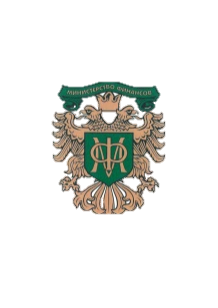 ЭЛЕКТРОННЫЙ БЮДЖЕТ – ЧАСТЬ ЭЛЕКТРОННОГО ГОСУДАРСТВА
Электронное здравоохранение
Электронная модель государственного управления
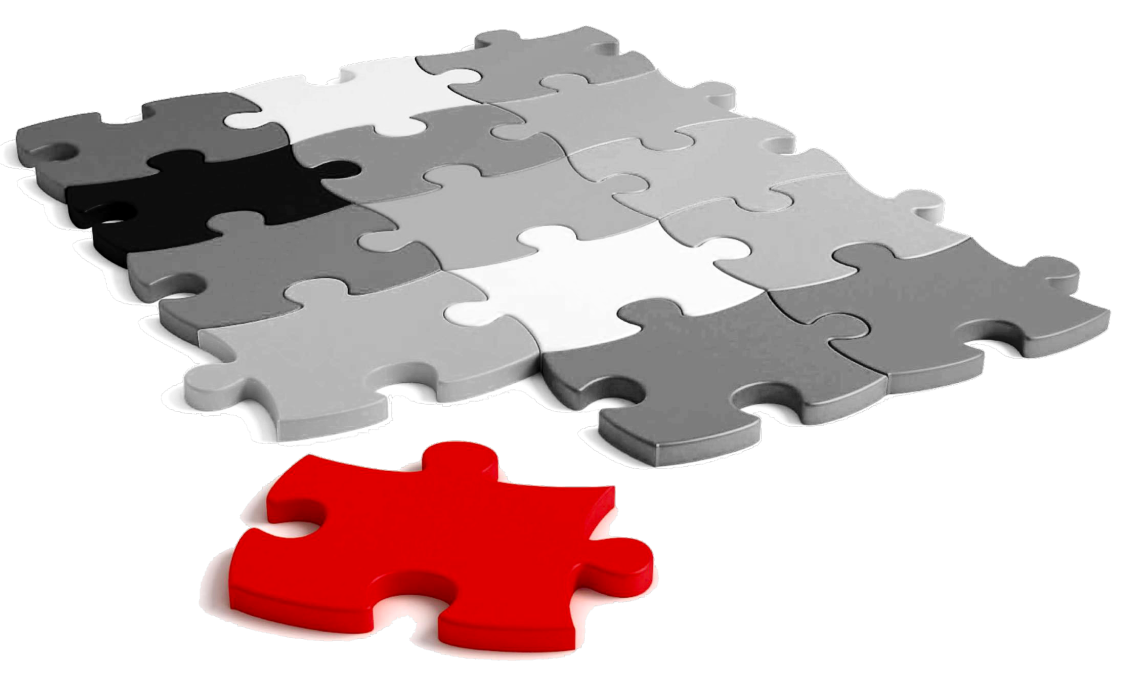 Электронное образование
Электронные госуслуги
Электронный бюджет
Прозрачность
Участие
Подотчетность
Эффективность
И
ЗАДАЧИ СОЗДАНИЯ ЭЛЕКТРОННОГО БЮДЖЕТА
ОТКРЫ-
ТОСТЬ
ОБЪЕКТИВ-
НОСТЬ
ОПЕРАТИВ-
НОСТЬ
ОПТИМИ-ЗАЦИЯ
ОТДАЧА
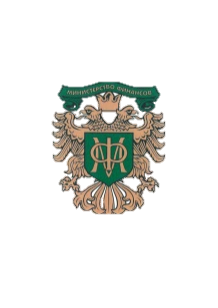 НАПРАВЛЕНИЯ СОЗДАНИЯ
СИСТЕМЫ «ЭЛЕКТРОННЫЙ БЮДЖЕТ»
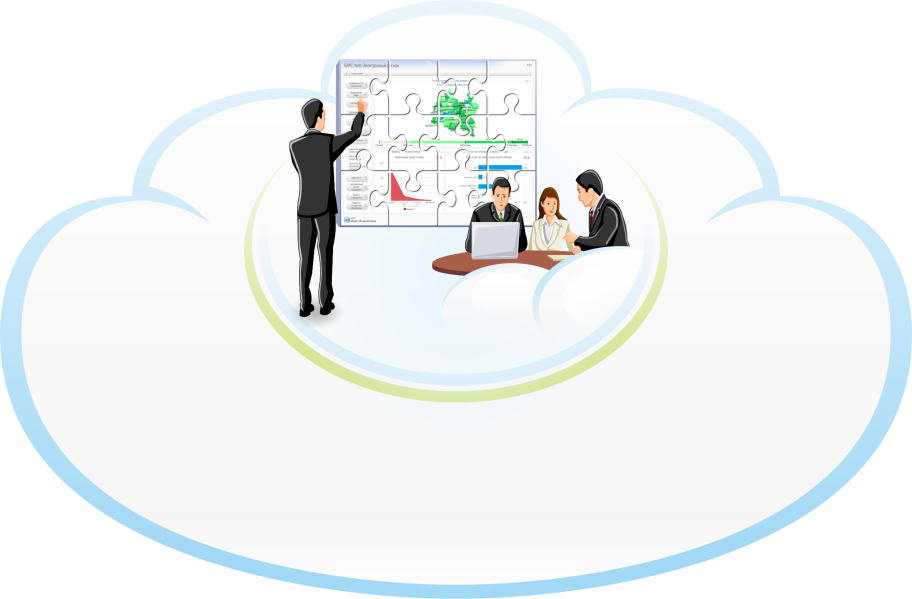 Доступ on-line
Экономическое событие
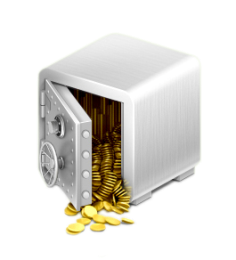 Дематериализовать носители информации
1
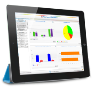 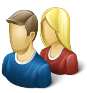 Обеспечить применение единых реестров и классификаторов
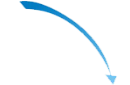 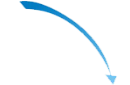 Электронные 
формуляры
Электронные данные
2
Обеспечить однократность ввода информации
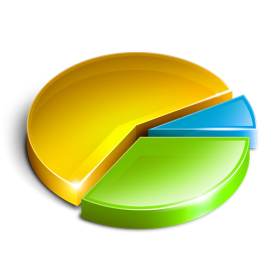 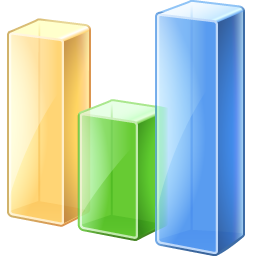 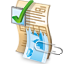 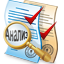 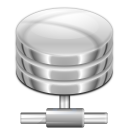 3
Внедрить
 стандарты бизнес-процессов
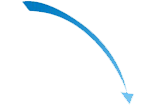 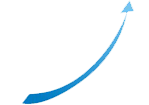 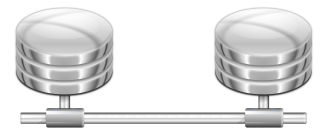 4
Обеспечить круглосуточный доступ к электронной информации
Управление 
бизнес-процессами
БАРС.Web- Эффективный регион
Централизованные подсистемы
Сервисные подсистемы
ФУНКЦИОНАЛЬНАЯ СТРУКТУРА ЭЛЕКТРОННОГО БЮДЖЕТА
Внешние системы других ФОИВ, РОИВ, ОМСУ
Единый портал бюджетной системы
5
СИСТЕМА ЭЛЕКТРОННЫХ ФОРМУЛЯРОВ
Единое формализованное описание предметной области системы «Электронный бюджет», включает словарь терминов (понятий) и множество связей между ними
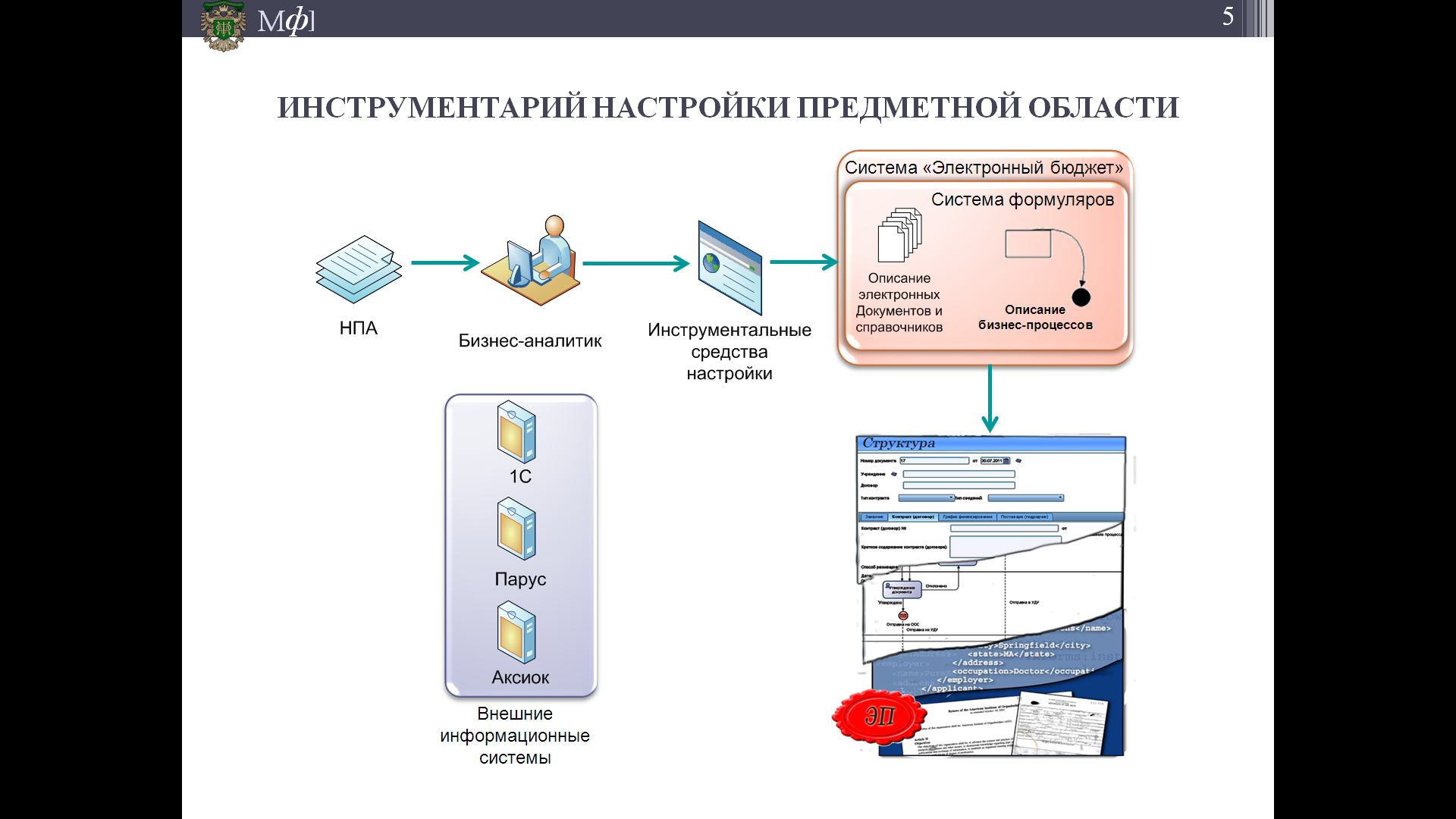 Описание структуры электронных документов, участвующих в бизнес-процессах, формируемых и обрабатываемых в ходе их исполнения, на основании которых изменяются данные в системе
Правила формирования, контроля и обработки электронных формуляров, метаданные формирования электронной подписи
Шаблоны экранных и печатных форм электронных формуляров
Формализованное описание совокупности действий, задач и событий (описание бизнес процесса)
Описание бизнес процессов – BPMN. Описание модели данных - XML, XML Schema, XSLT/Schematron.
ЭТАПЫ ПРОЕКТИРОВАНИЯ И МОДЕЛИРОВАНИЯ БИЗНЕС-ПРОЦЕССОВ
Анализ
- НПА, регламентирующих бизнес-процесс,
- лучшего  мирового опыта построения бизнес-процессов
Проектирование бизнес-процессов «Как есть»
Моделирование бизнес- процессов «Как будет», определение перечня НПА, в которые потребуется внесение изменений
Инструментальная среда проектирования и моделирования бизнес-процессов
УЧЕТ ВЕДОМСТВЕННОЙ СПЕЦИФИКИ В СИСТЕМЕ «ЭЛЕКТРОННЫЙ БЮДЖЕТ»
Система электронных 
формуляров
Ведомство
Документ
Учреждение
Документ
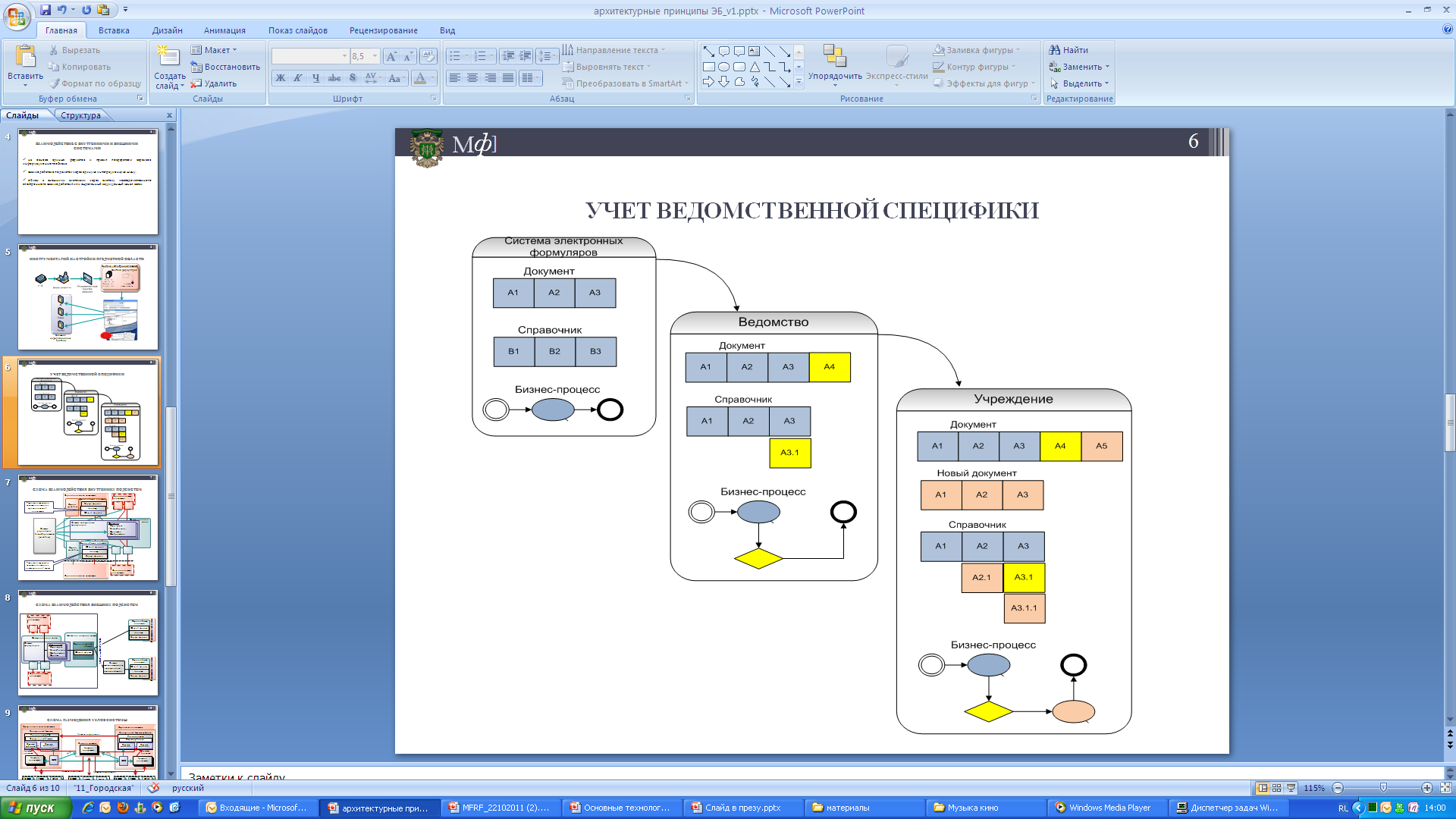 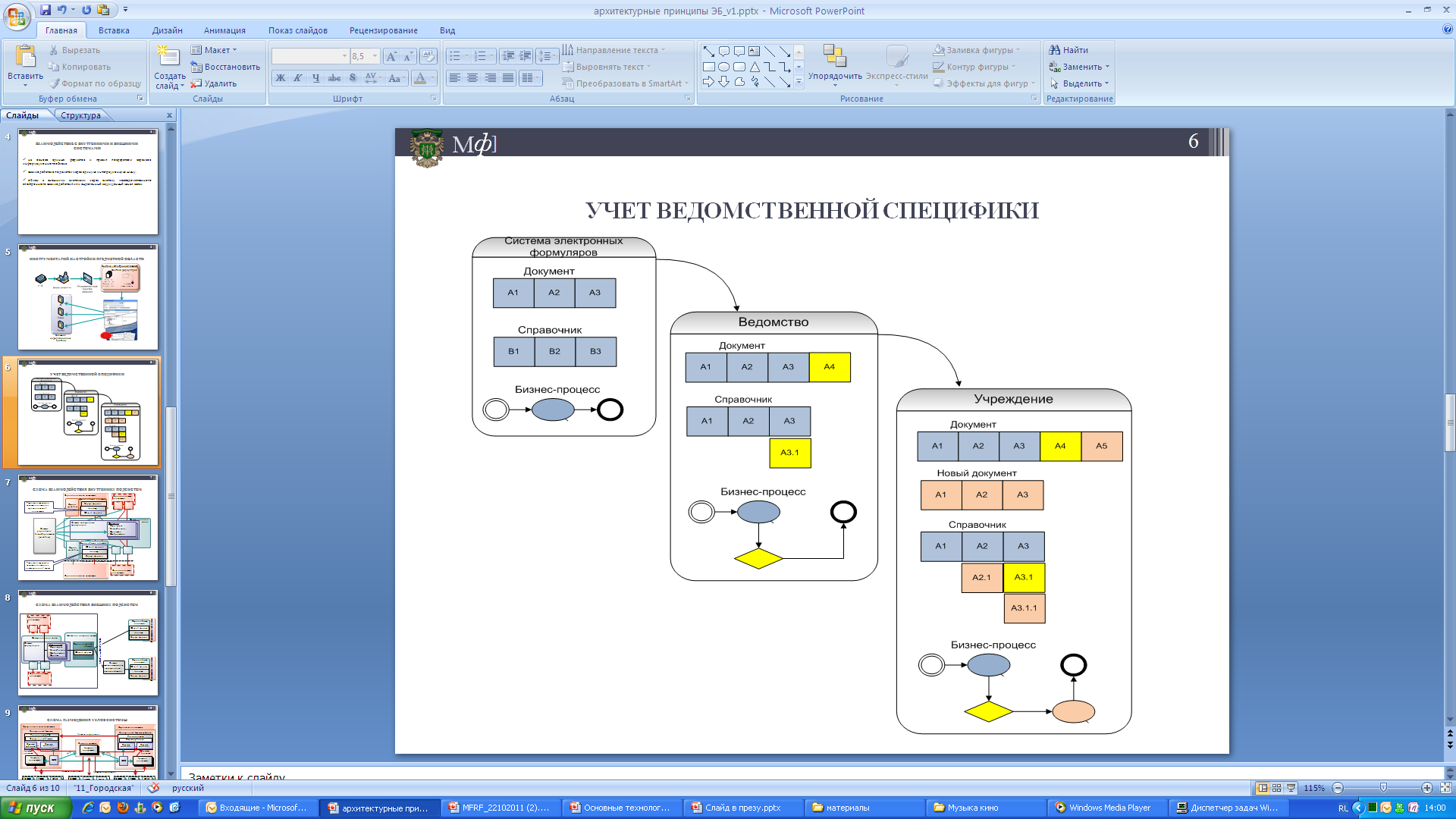 Документ
Справочник
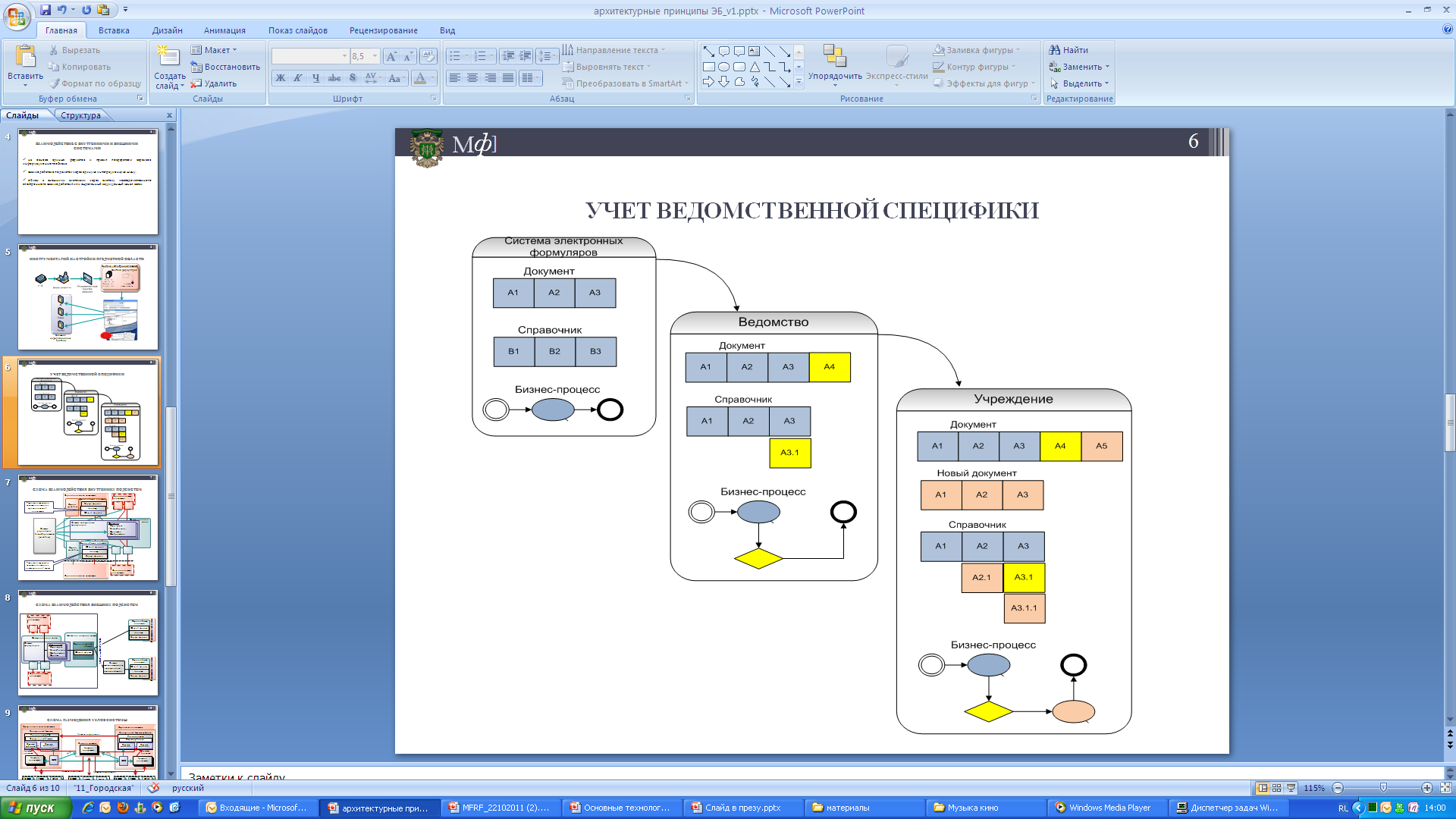 Справочник
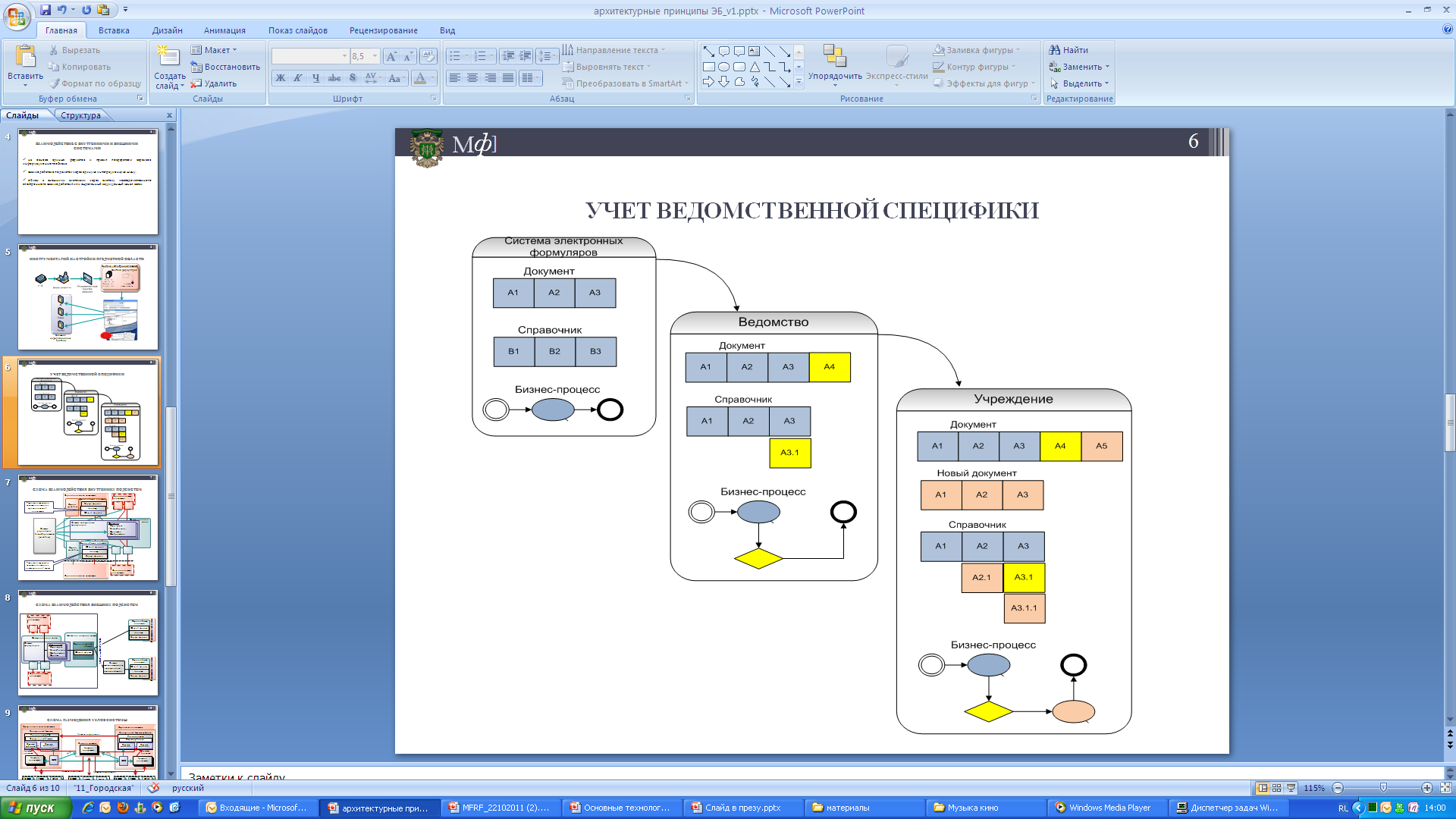 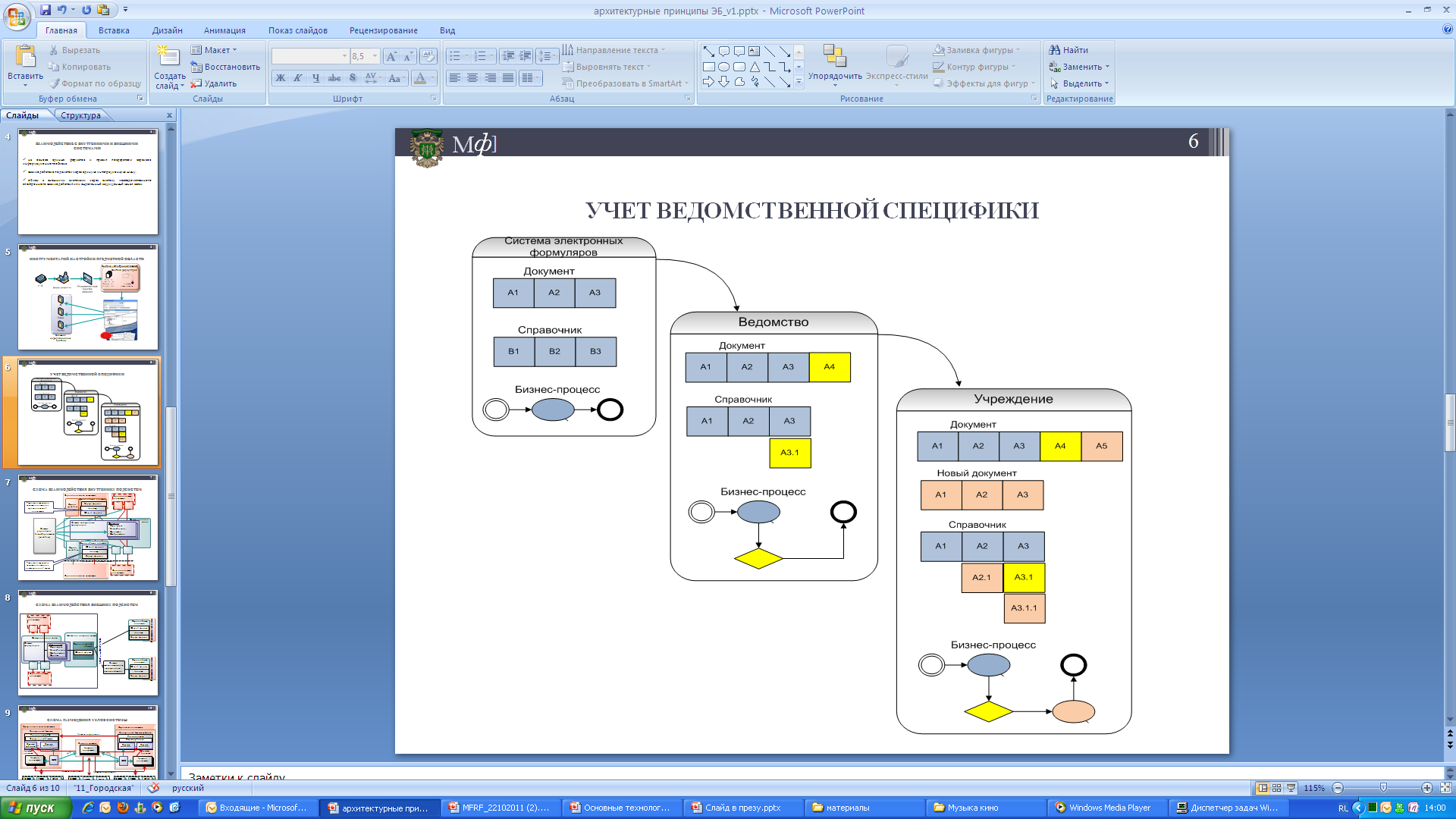 Новый документ
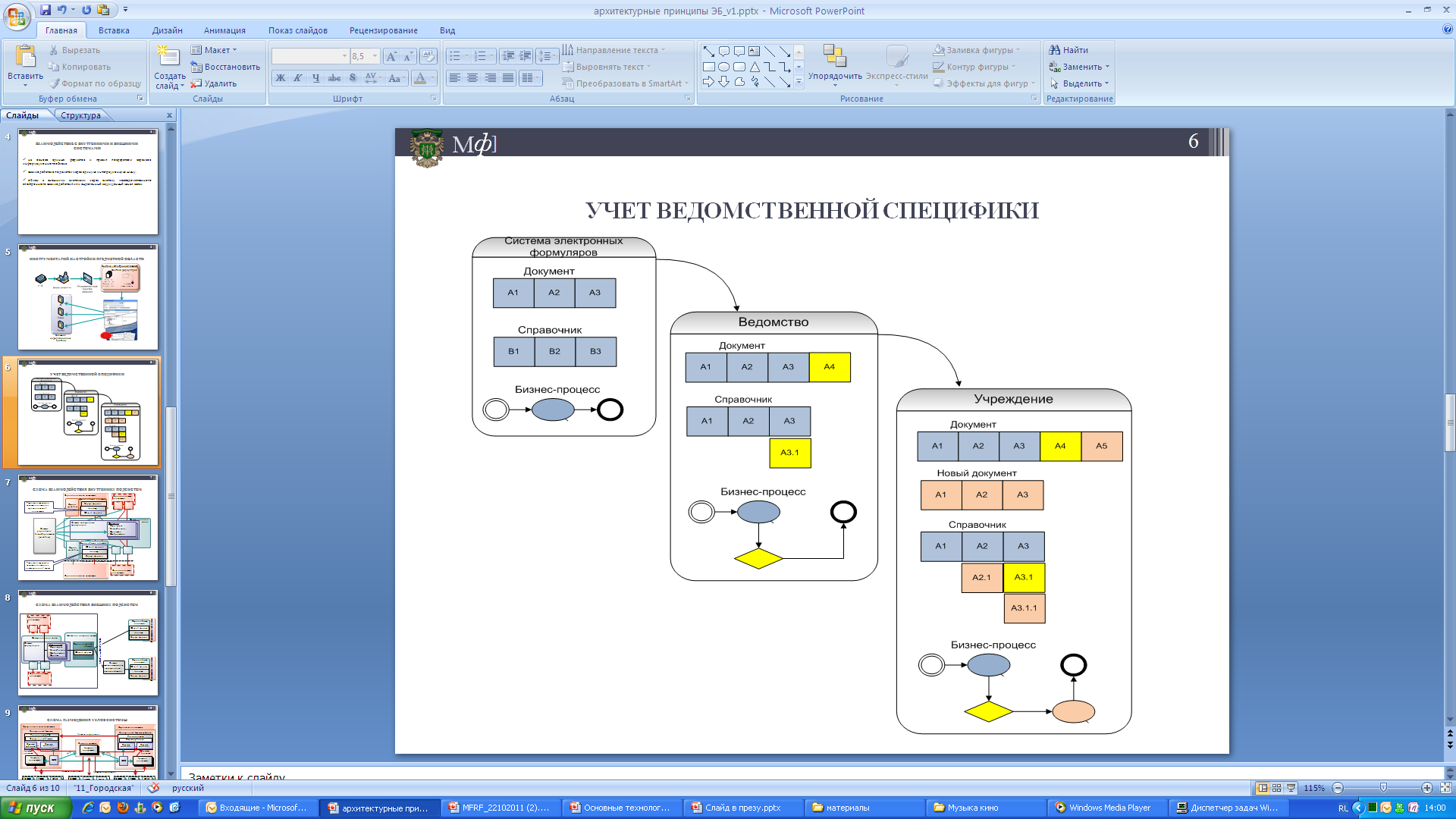 Бизнес-процесс
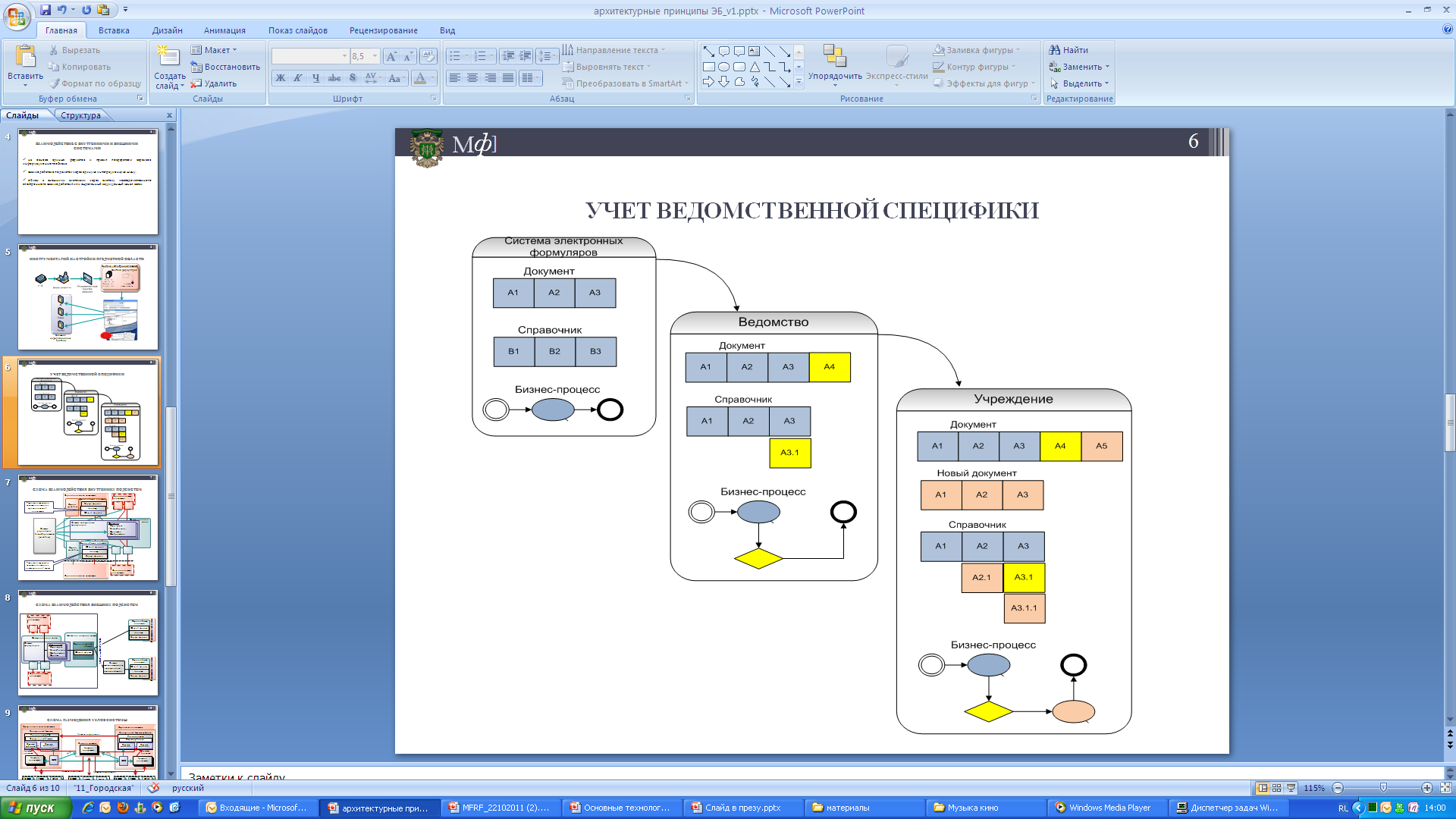 Справочник
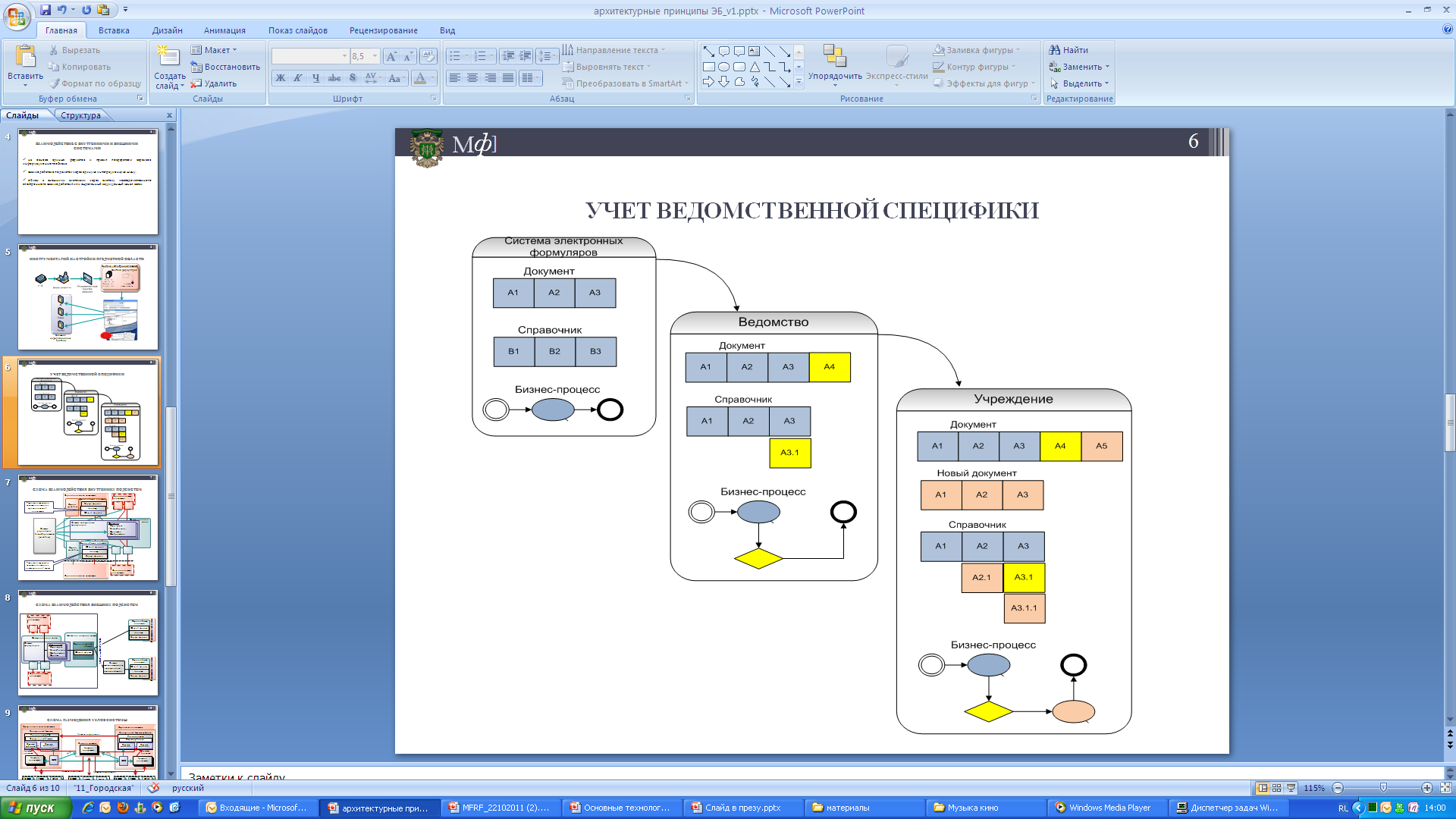 Бизнес-процесс
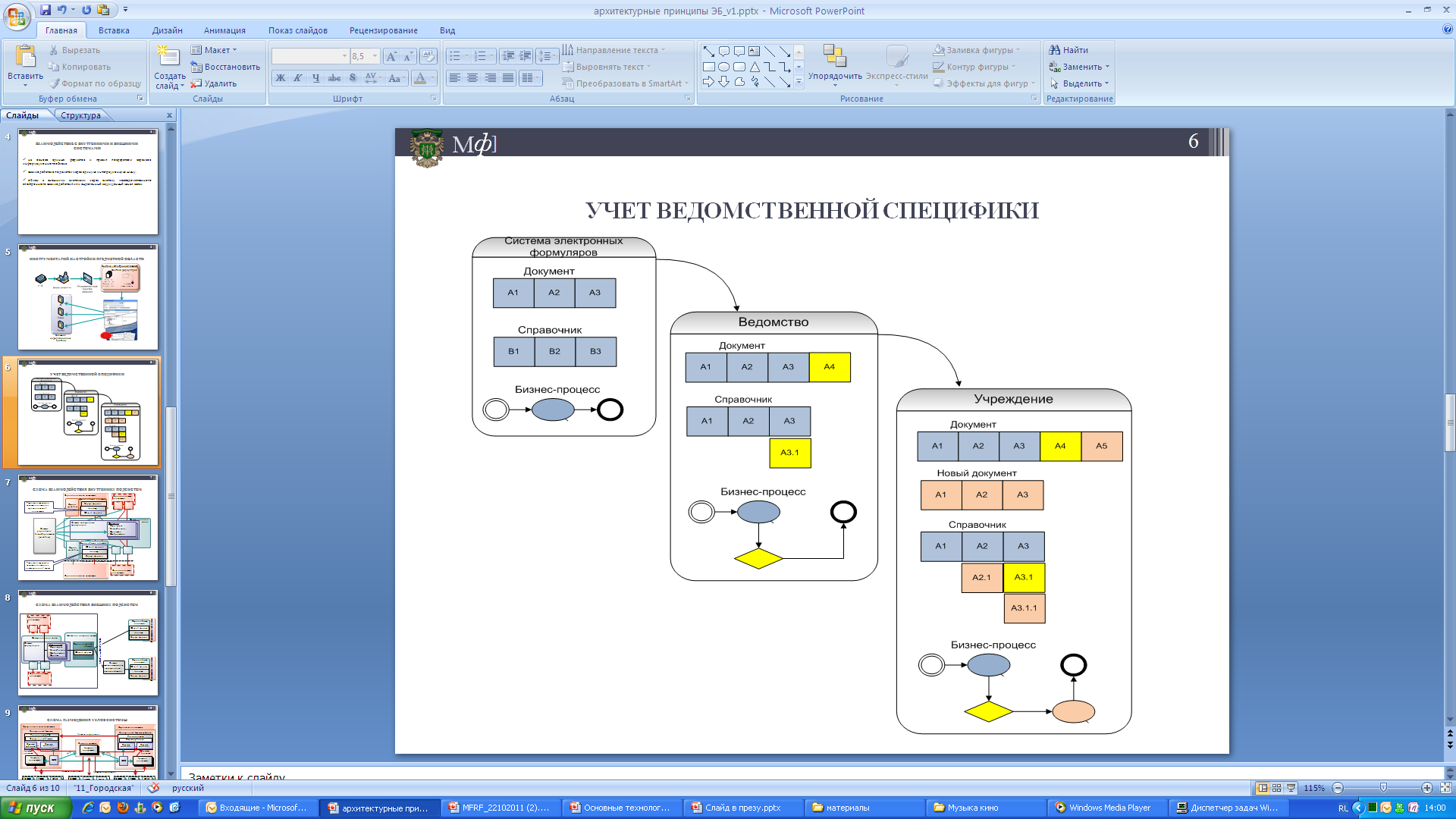 Бизнес-процесс
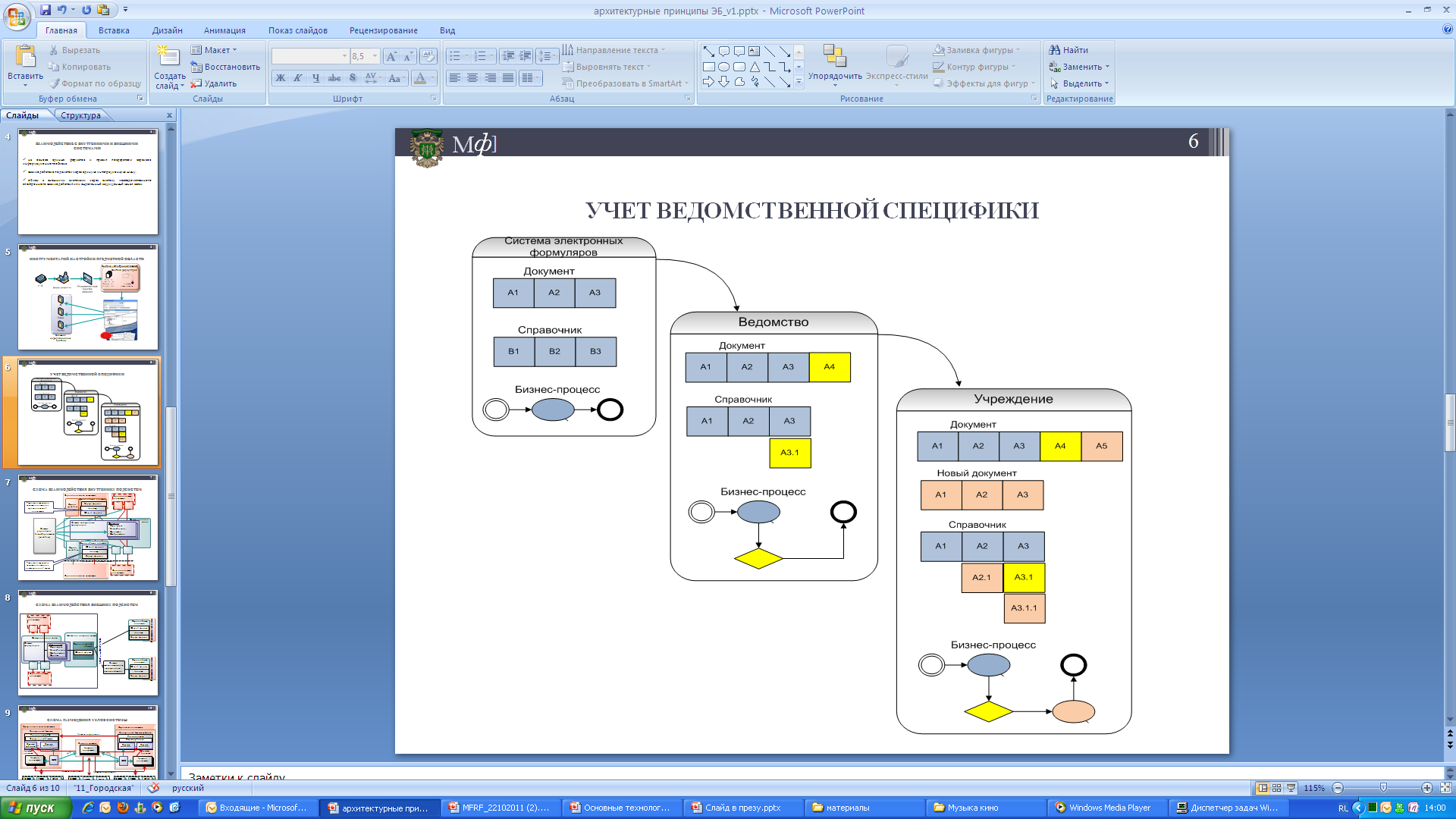 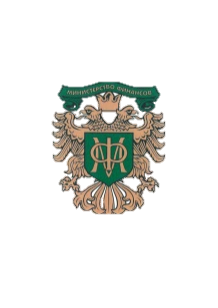 ПРОЗРАЧНОСТЬ И УЧАСТИЕ
Единый портал бюджетной системы Российской Федерации www.budget.gov.ru
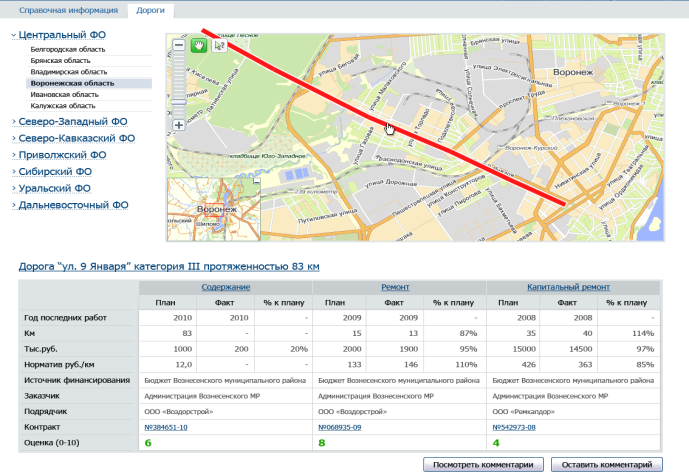 [Speaker Notes: К информации, содержащейся в системе ЭБ, можно будет получить доступ через Единый портал бюджетной системы Российской Федерации.]
ИНФОРМАЦИОННАЯ СРЕДА В СФЕРЕ УПРАВЛЕНИЯ ОБЩЕСТВЕННЫМИ ФИНАНСАМИ
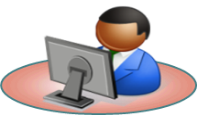 ООС
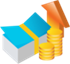 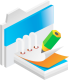 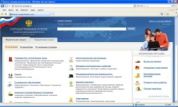 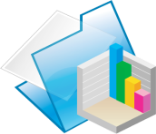 Портал
государственных 
и муниципальных
 услуг
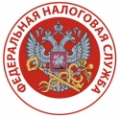 Реестр
 федерального
имущества
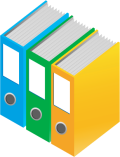 Портал 
торгов
Портал 
управленческих
кадров
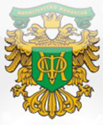 ГАС 
Управление
Системы 
   администраторов
доходов
Электронный
бюджет
Портал
ФАИП
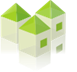 Ин
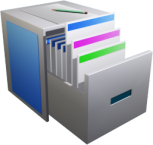 Системы 
субъектов
РФ
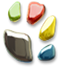 Иные 
внешние
системы
ОДИН ИЗ ВАРИАНТОВ ЗАКУПОЧНОГО ПРОЦЕССА «КАК БУДЕТ»
ВЗАИМОДЕЙСТВИЕ С СУБЪЕКТАМИ РОССИЙСКОЙ ФЕДЕРАЦИИ ПРИ СОЗДАНИИ СИСТЕМЫ «ЭЛЕКТРОННЫЙ БЮДЖЕТ»
ПИЛОТНЫЕ СУБЪЕКТЫ: МОСКВА, РЕСПУБЛИКА ТАТАРСТАН, ЧУВАШСКАЯ РЕСПУБЛИКА, ПЕРМСКИЙ КРАЙ
СХЕМА РАЗВЕРТЫВАНИЯ УЗЛОВ 
СИСТЕМЫ «ЭЛЕКТРОННЫЙ БЮДЖЕТ»
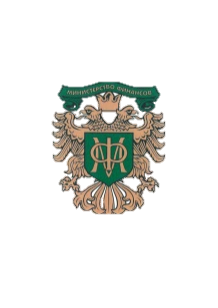 ОПЕРАЦИОННАЯ ЭФФЕКТИВНОСТЬ
 ЭЛЕКТРОННОГО БЮДЖЕТА
ПРЕИМУЩЕСТВА ВО ВРЕМЕНИ ПРИ ОБМЕНЕ ИНФОРМАЦИЕЙ МЕЖДУ ОРГАНИЗАЦИЯМИ
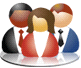 УЛУЧШЕНИЕ КАЧЕСТВА ИНФОРМАЦИИ
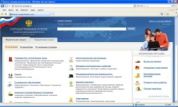 Упрощение операций
Информация вводится однократно (значительно сокращаются ошибки ввода)
Информация регистрируется и отслеживается в реальном времени
Большая безопасность при обмене документами
Автоматическое генерирование управленческих и бухгалтерских документов
Улучшение работы с документами (сортировка, поиск…)
Сокращение времени подготовки отчетности
Совместный доступ к хранимым первичным документам
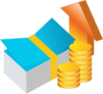 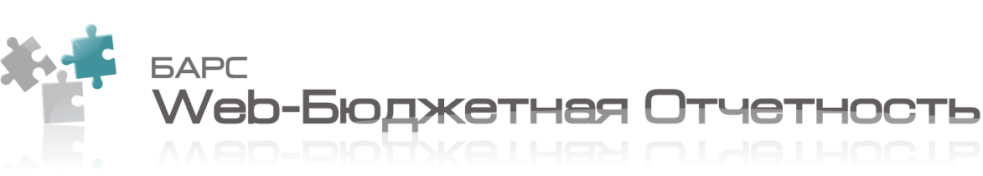 ГАРМОНИЗАЦИЯ И АВТОМАТИЗАЦИЯ ПРОЦЕДУР
ФИНАНСОВЫЕ ПРЕИМУЩЕСТВА
Автоматизация отдельных видов контроля
Гармонизация форматов обмена данными
Упрощение номенклатуры первичных документов
Сокращение сроков обработки и производства платежей
Сокращение использования бумаги
Сокращение численности учетных работников
Сокращение расходов на печать, архивирование,  хранение…
[Speaker Notes: Примером эффективности может служить опыт ФК – уже реализованный проект по созданию АСФК дал следующие результаты.]
ОРГАНИЗАЦИЯ УПРАВЛЕНИЯ СОЗДАНИЕМ И РАЗВИТИЕМ
Организация разработки стратегии, координация участников, утверждение плана мероприятий
Правительственнаякомиссия по ИТ
Управление 
созданием, формирование и координация требований, разработка плана мероприятий
Министерство финансов
 Российской Федерации
Минздравсоц-развития России
Формирование
требований в отдельных областях, участие в реализации плана
Минэконом-развития России
Минкомсвязь
России
. . .
Обеспечение создания и
развития системы
Федеральное казначейство – оператор системы
Информационное взаимодействие
Органы власти субъектов РФ
ОМСУ
Государственные
(муниципальные) учреждения
Внедрение и использование централизованных и сервисных подсистем
ОМСУ
ФОИВ
РОИВ
Потребители информации
Юридические и физические лица
[Speaker Notes: Организация управления, роль Департамента ИТ МФ.]
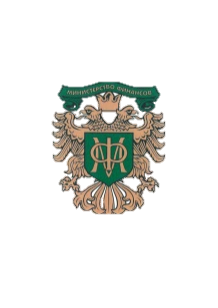 «ДОРОЖНАЯ КАРТА» СИСТЕМЫ ЭЛЕКТРОННЫЙ БЮДЖЕТ НА 2012-2015 ГОДЫ
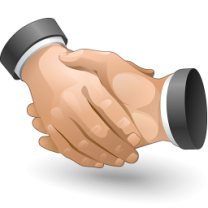 2012 год
ПРЕИМУЩЕСТВА ВО ВРЕМЕНИ ПРИ ОБМЕНЕ ИНФОРМАЦИЕЙ МЕЖДУ ОРГАНИЗАЦИЯМИ
Переход на единые реестры и классификаторы
Апробация первых подсистем системы «Электронный бюджет»
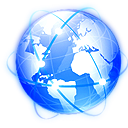 2013 год
Создание Единого портала бюджетной системы www.budget.gov.ru
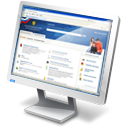 2014 год
Переход на ведение бухгалтерского учета в системе «Электронный бюджет»
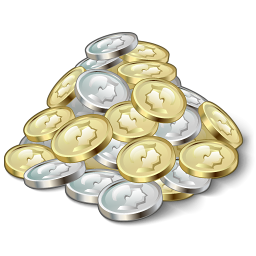 2015 год
Полномасштабное внедрение проекта на федеральном уровне
Предоставление сервиса для субъектов Российской Федерации и органов местного самоуправления
[Speaker Notes: Дорожная карта]